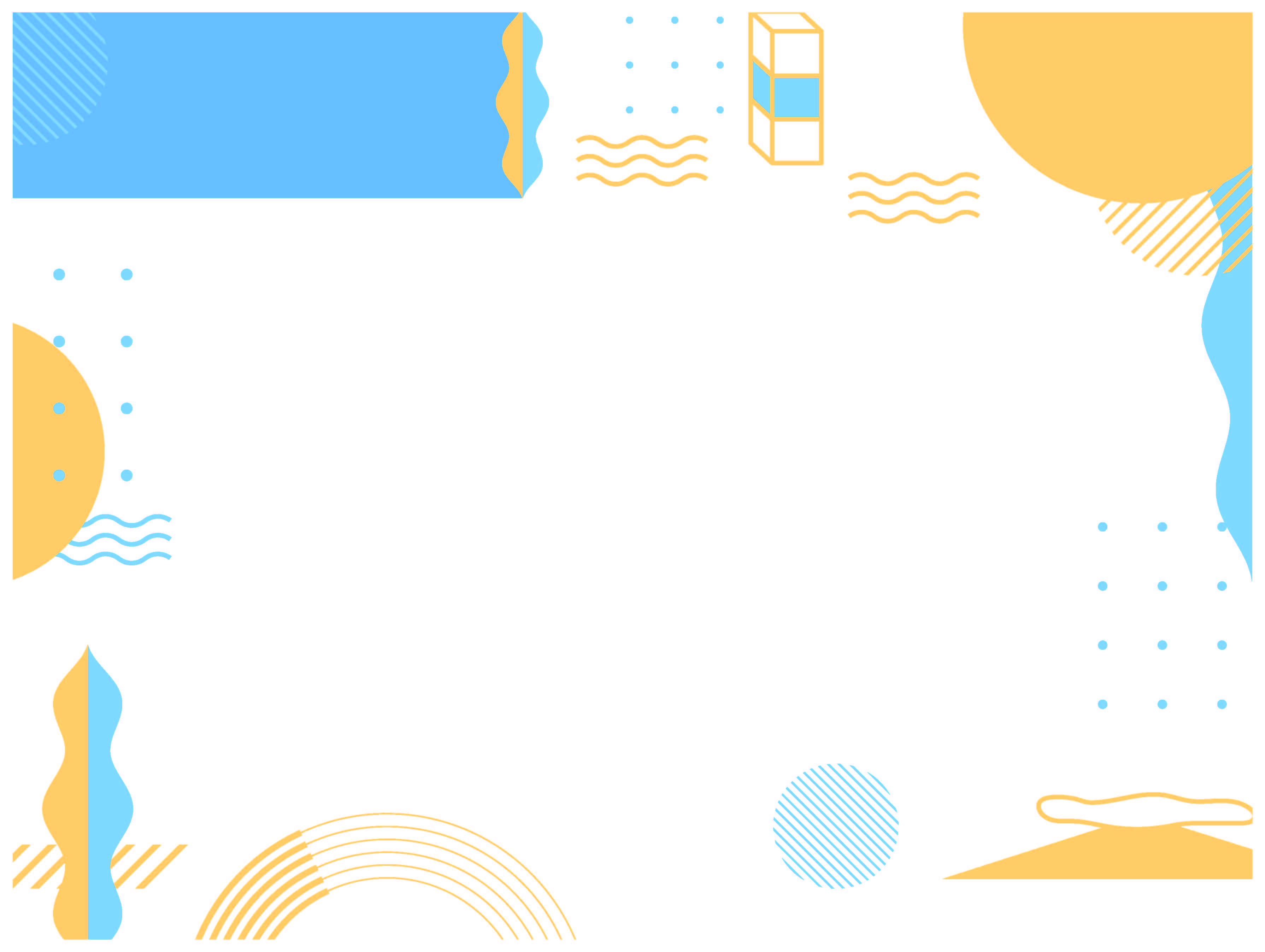 佐藤　諒
利尻町　
地域おこし協力隊
兵庫県　西宮市
沓形地区
公営塾スタッフ
数学担当

2023年9月末まで
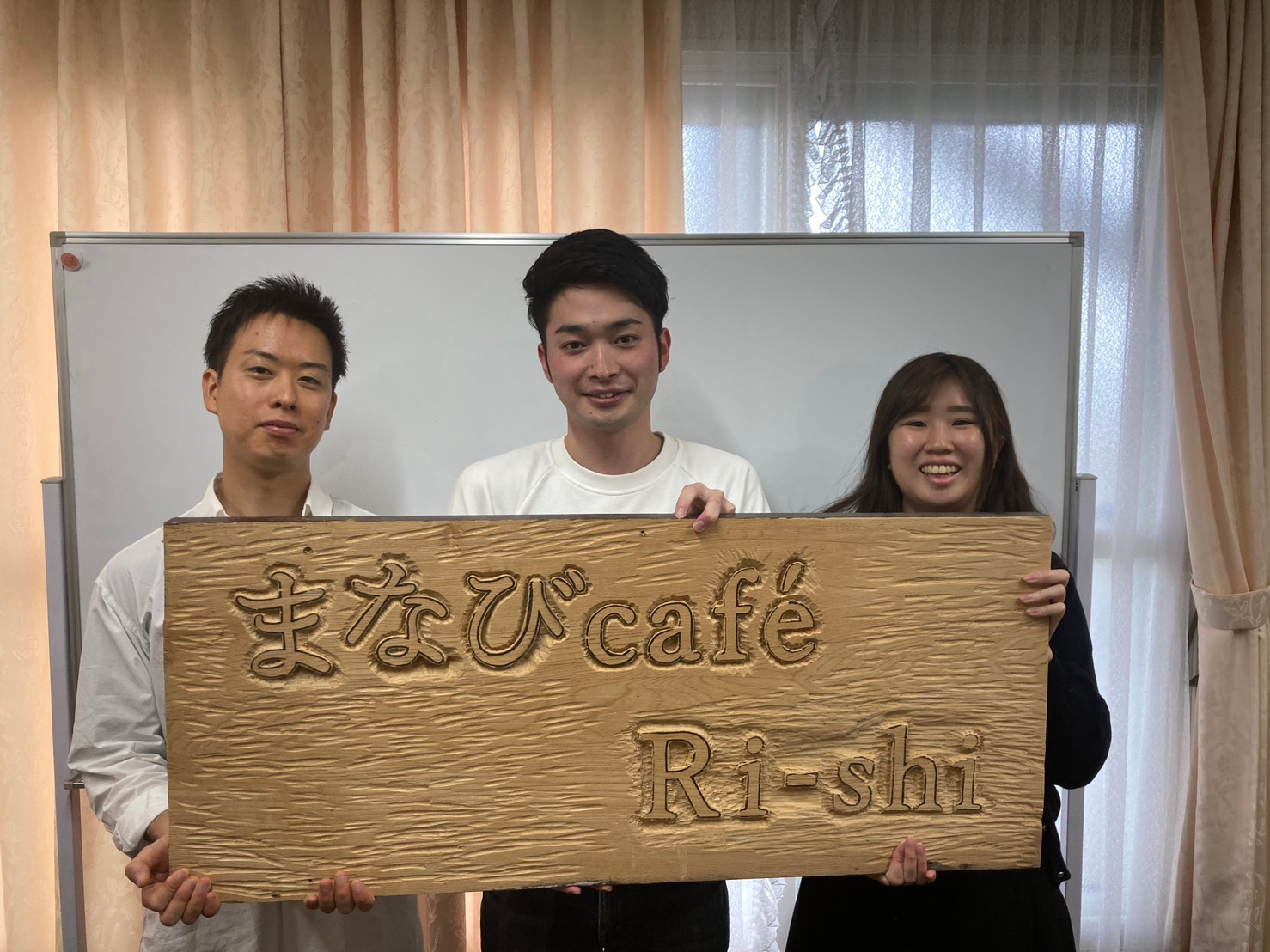 出身：
活動場所：
活動内容：


任期：
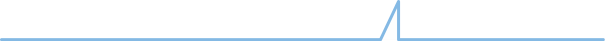 地域おこし協力隊になったきっかけは、元々ボランティアに興味があり北海道にも憧れがありました
そこで調べている時に利尻の募集をみつけて応募しました。
面接の時が初の利尻でしたが、利尻の空気を好きになり利尻に来れて非常に満足しております。
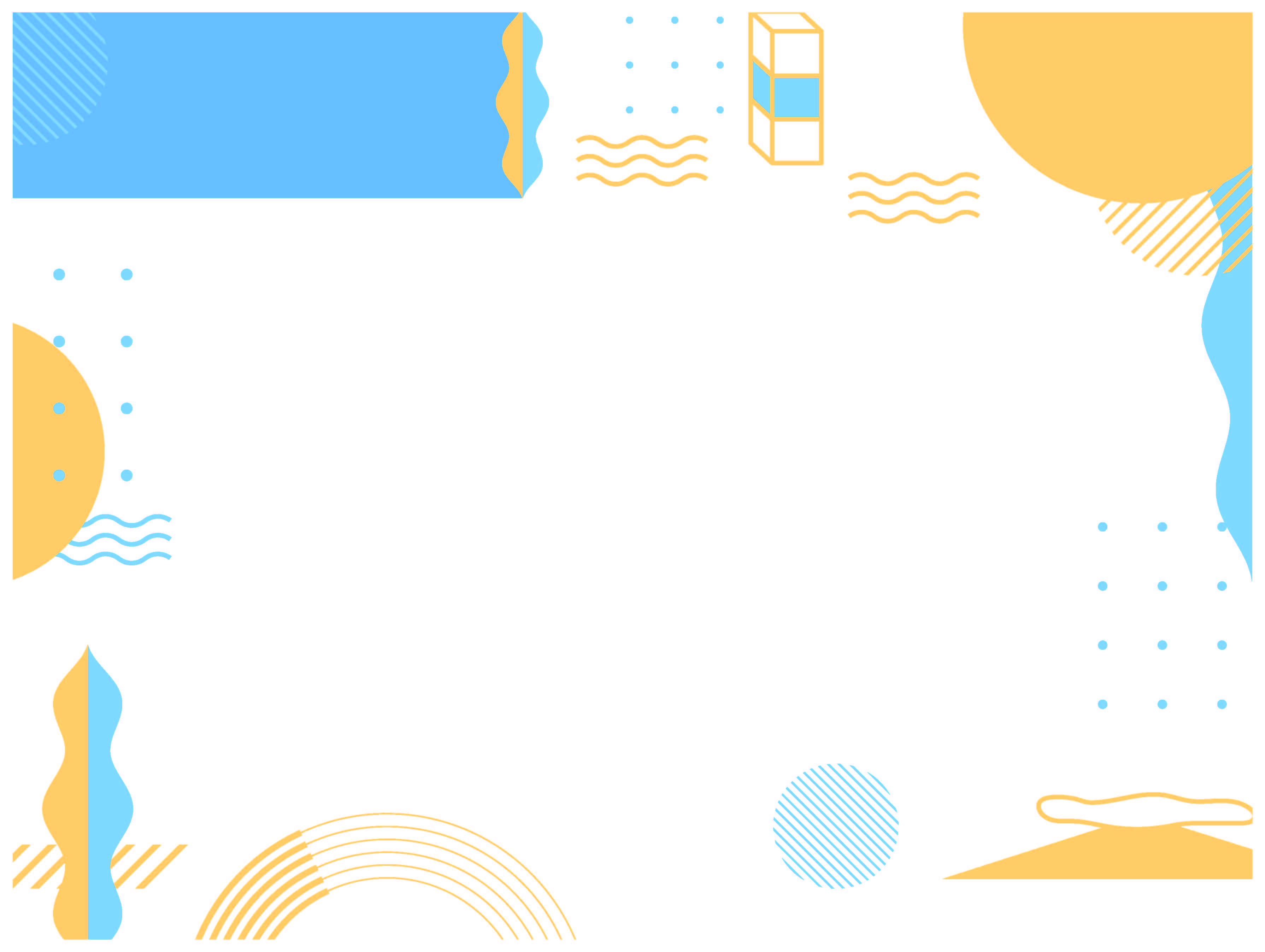 利尻町　
地域おこし協力隊
活動内容
・利尻校生へ学習指導
　　　　　　　　　　　高校授業の復習　
　　　　　　　　　　　中学範囲の復習
・大学受験指導
　　　　　　　　　　　志望校の提案
　　　　　　　　　　受験方法の提案
　　　　　　　　　　受験対策
・中学生への公営塾の告知
　　　　　　　　　　体験塾の開催
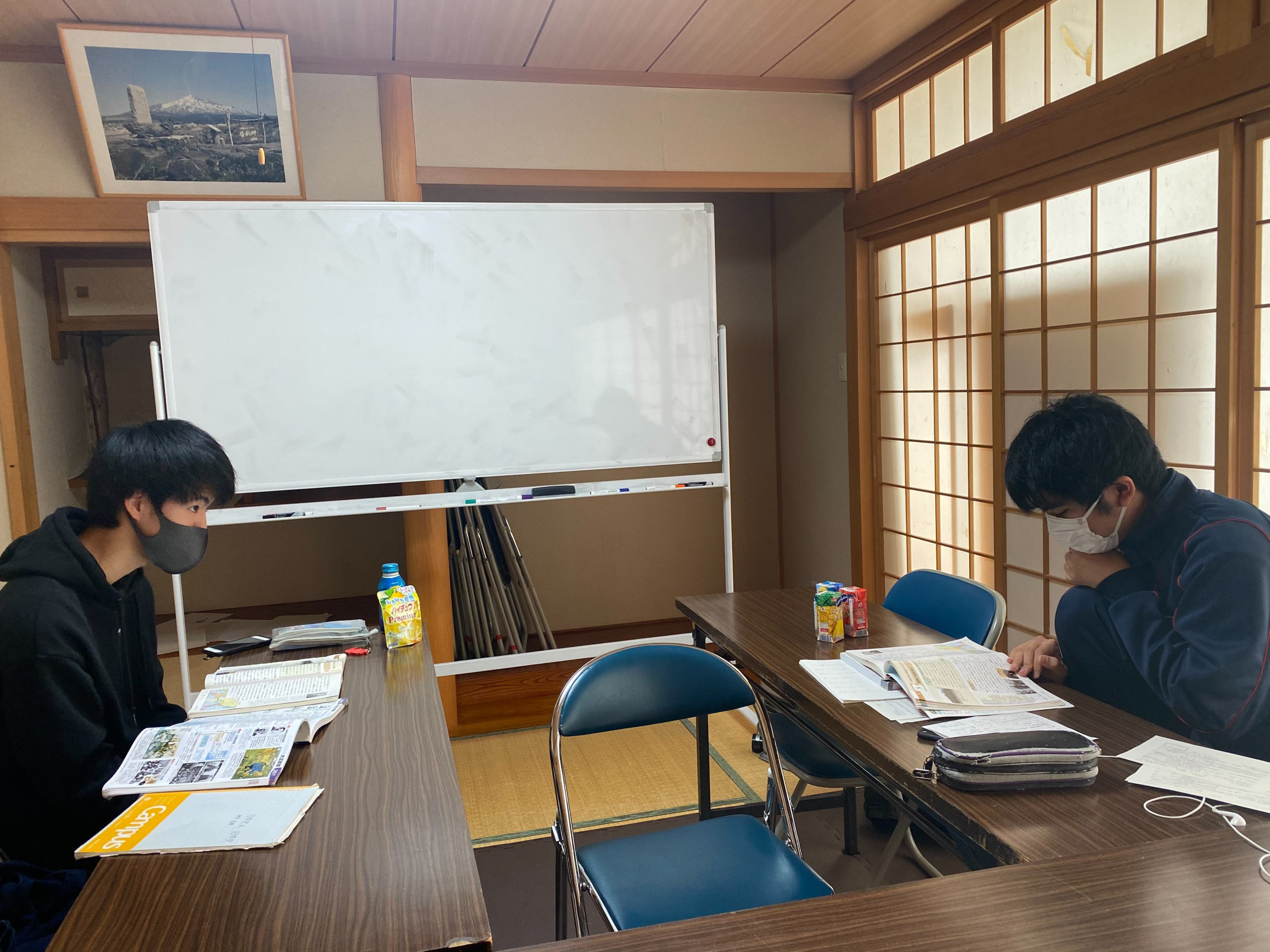 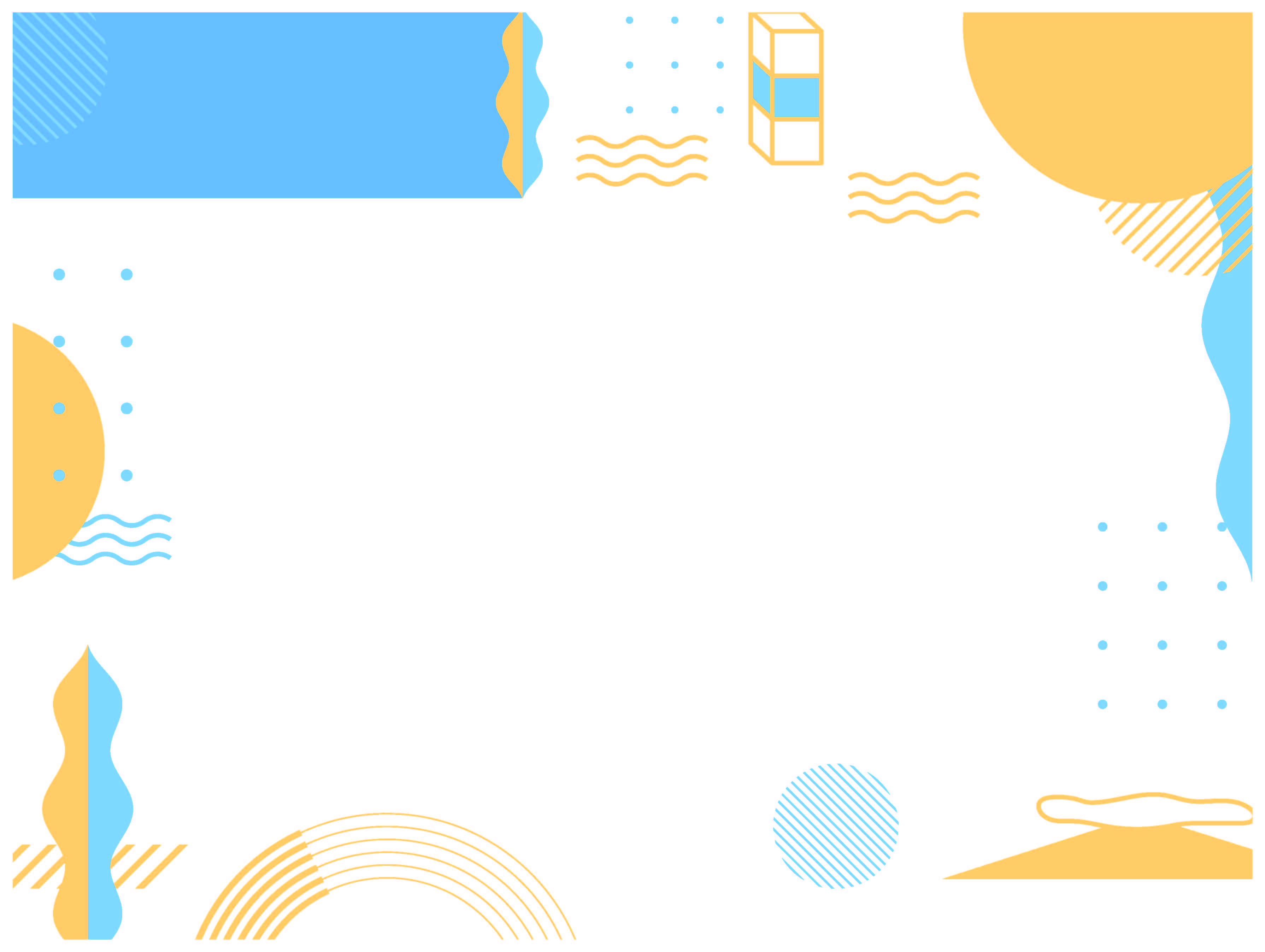 北海道 利尻町
来年度以降の目標
地域おこし協力隊
発表資料
・学生の意識改革・・・・・・・「勉強がすべてじゃない」を逃げに使わない
・任期終了後の計画・・・・・・・・・資格取得、学生のモデルとなる仕事づくり
・富士町、礼文の協力隊との連携・・・・・・・3町協力して最北の観光地、子育て支援の充実へ
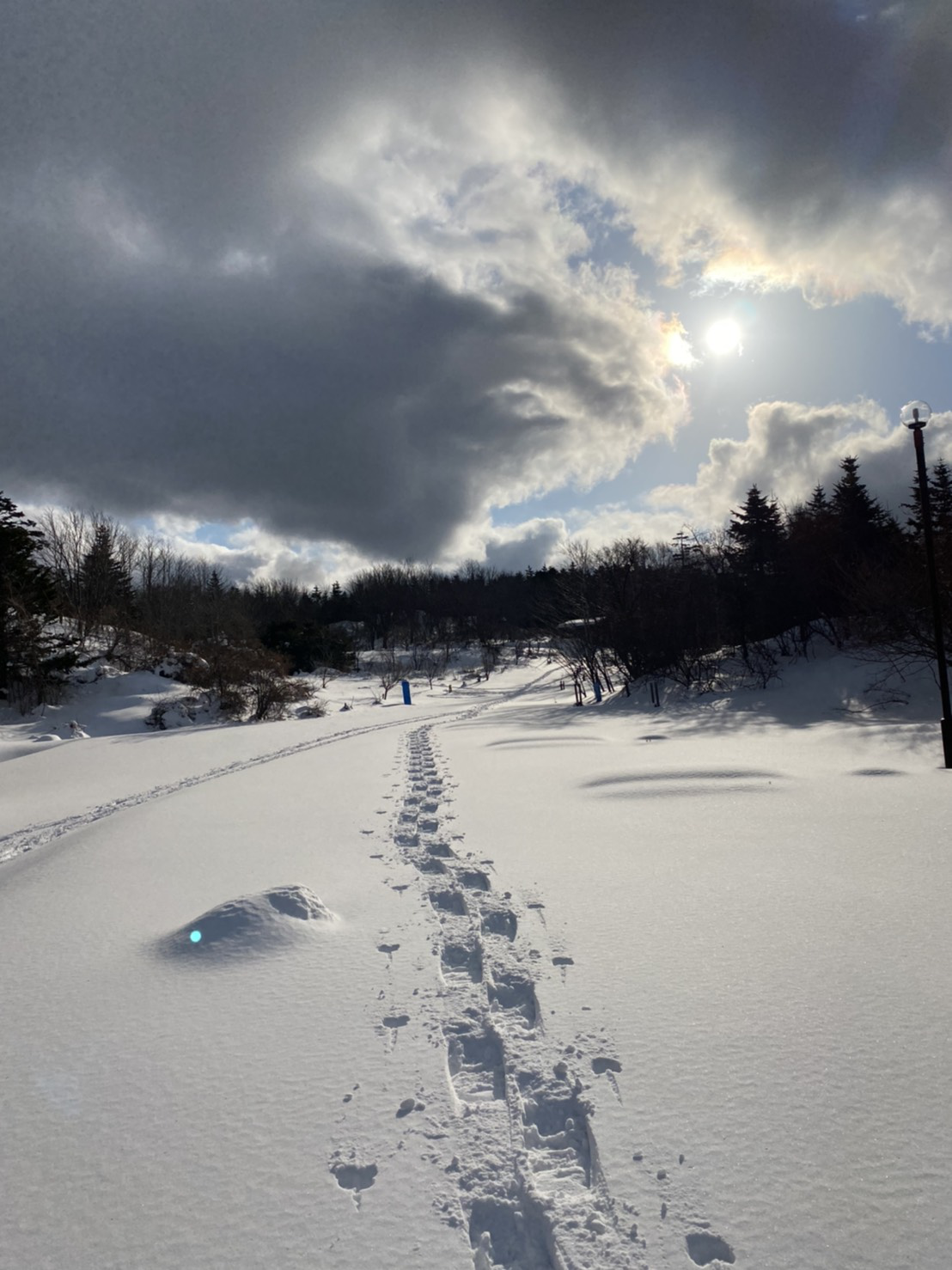 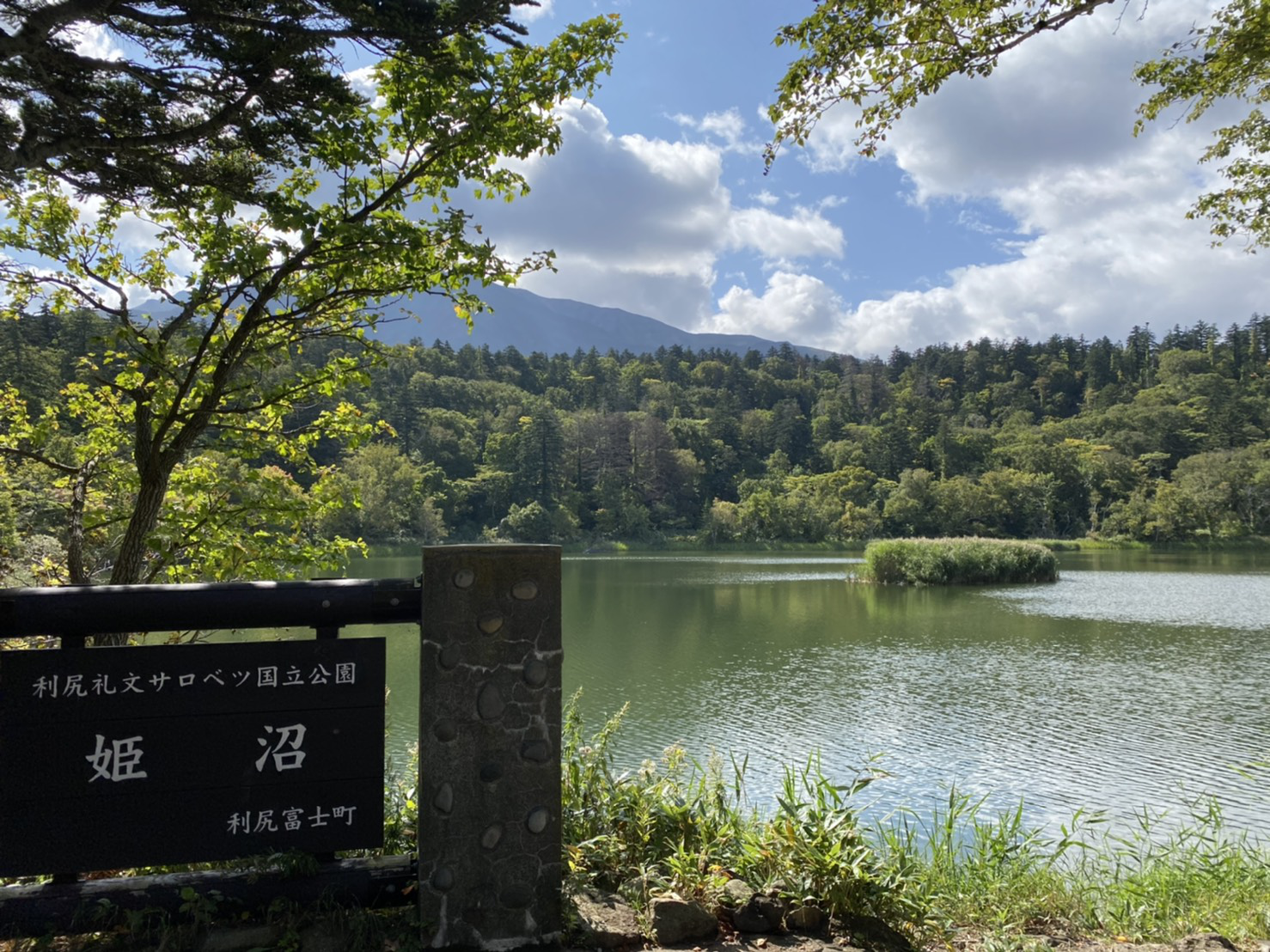